Directiva 2024/1260 sobre recuperación de activos y decomiso
Javier Castillejos
Unidad de Crimen Organizado y Drogas Unit,  DG HOME
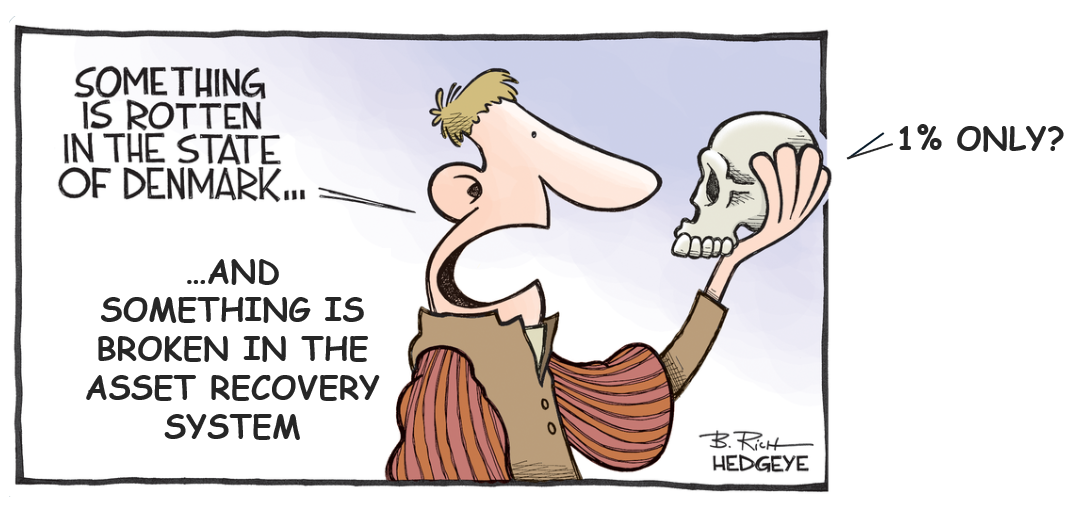 Antecedentes
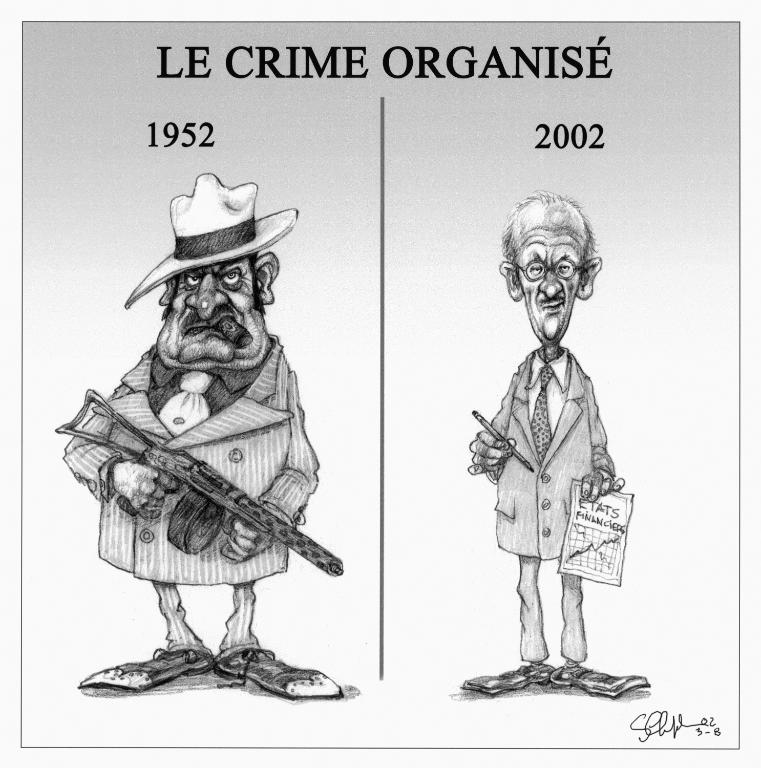 Investigaciones financieras y cooperación
Falta de instrumentos de decomiso eficaces
Pérdida de valor de los activos congelados
Multitud de actores
Background
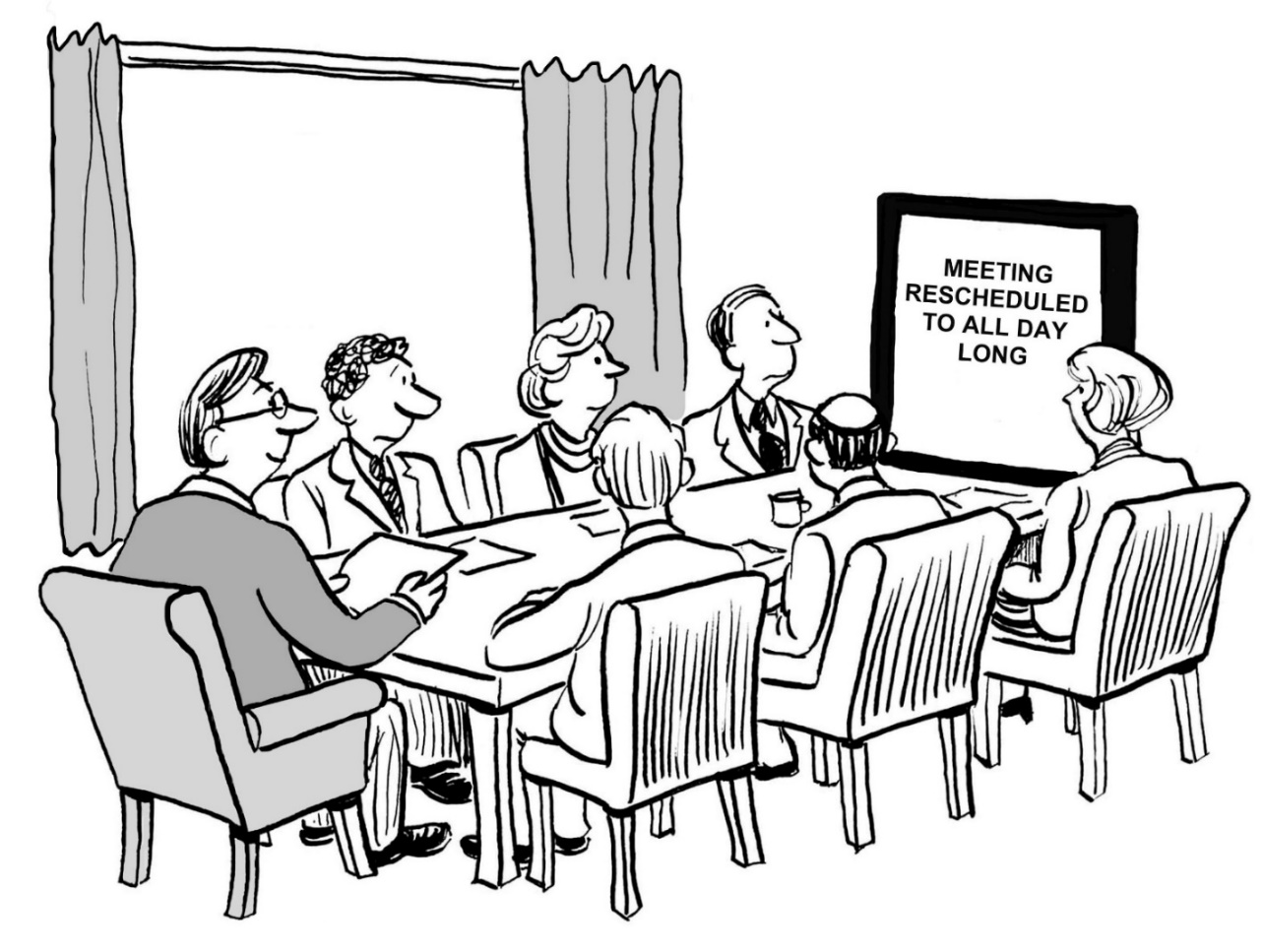 Estrategia contra la delincuencia organizada
Negociaciones: Mayo 2022 - Diciembre 2023
Entró en vigor el 22 de mayo de 2024
Abarca todo el proceso de recuperación de activos (Decisión ORA + Directiva de decomiso)
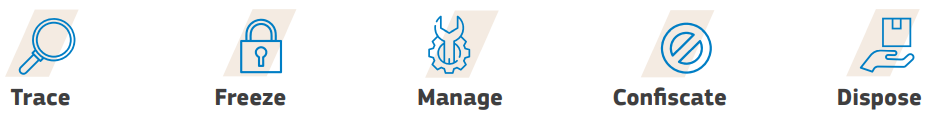 Ámbito ampliado
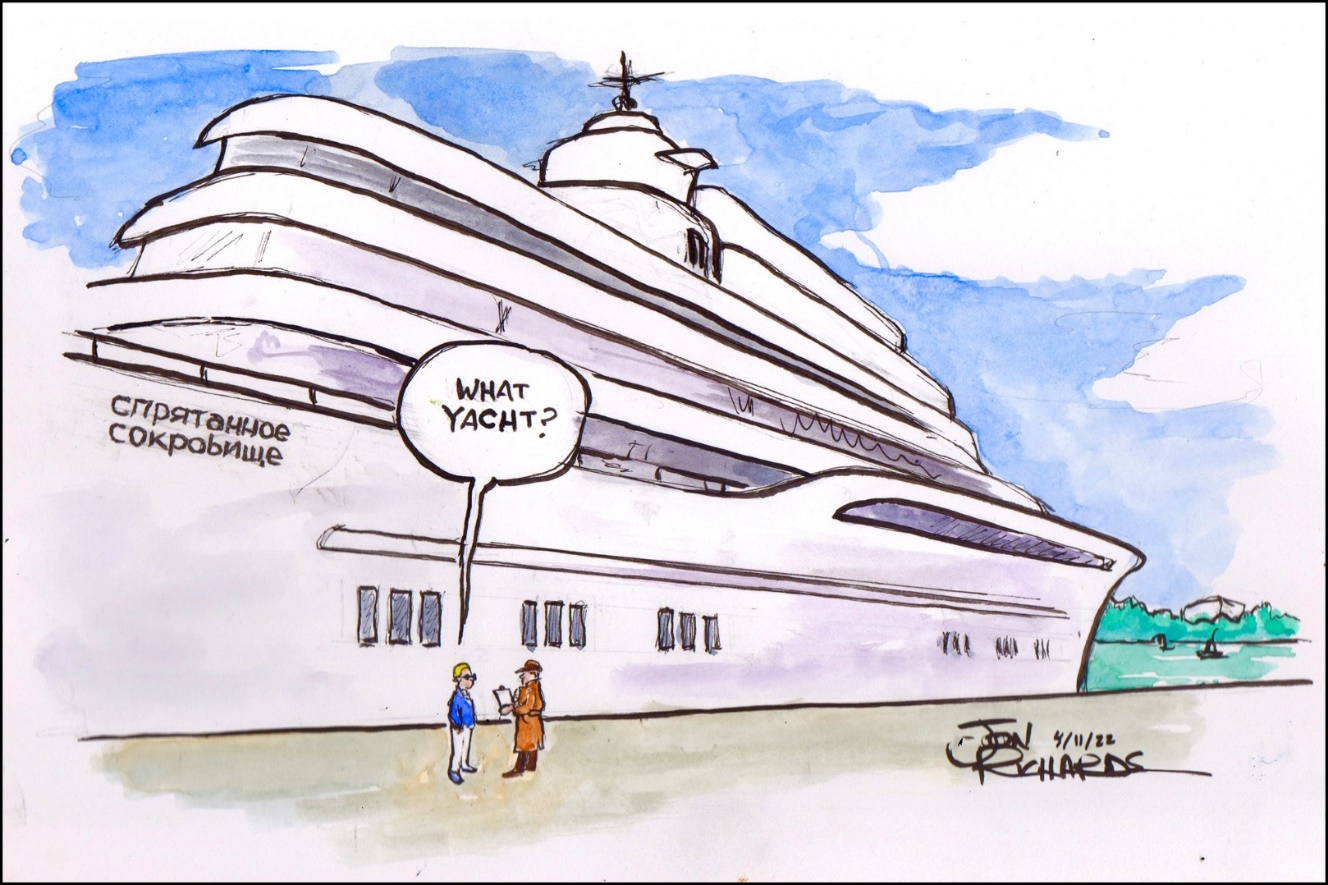 [Speaker Notes: OPC, counterfeiting]
Investigaciones financieras, oficinas de recuperación de activos y sus competencias
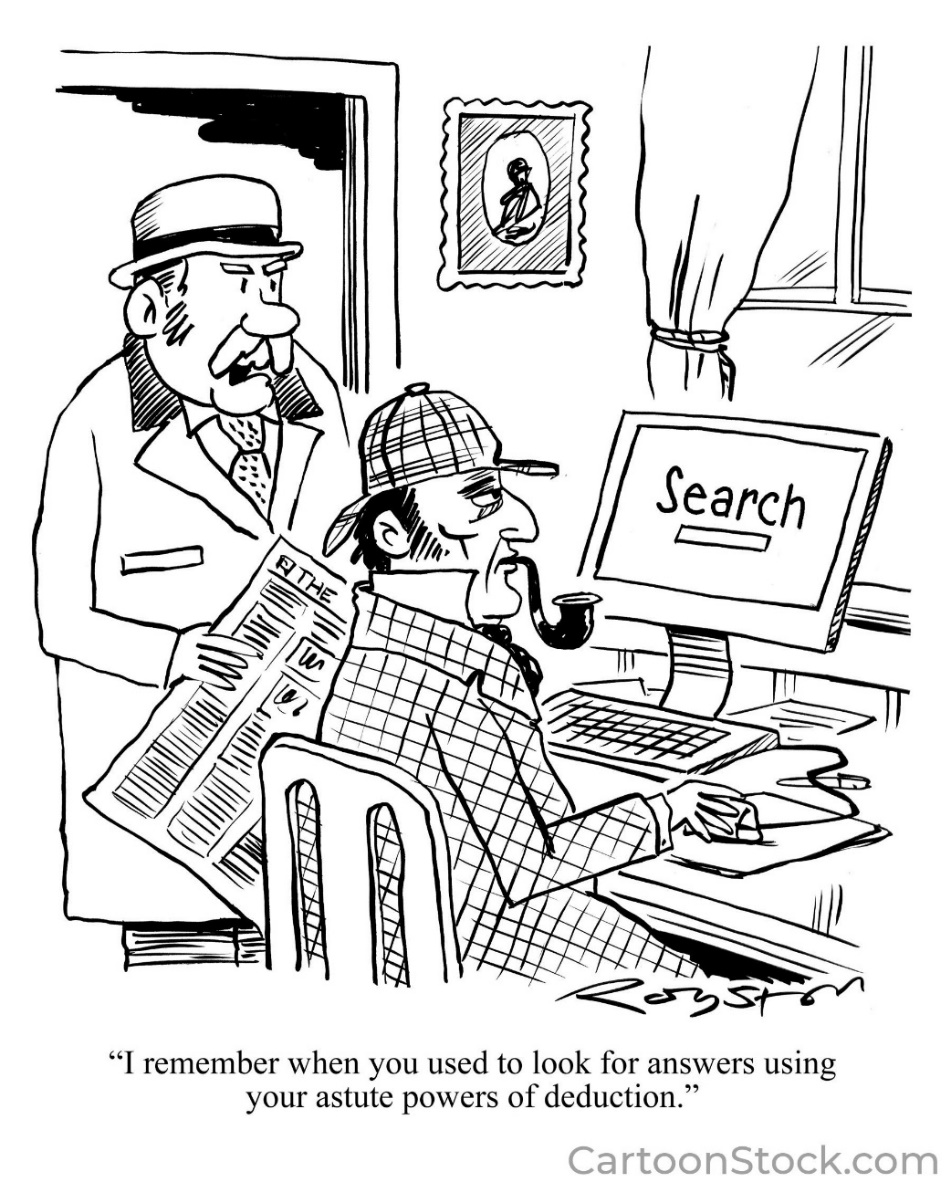 Investigaciones financieras obligatorias en casos de delincuencia organizada de altos ingresos 
Tareas y competencias de los organismos de recuperación de activos 
Acceso directo: Bienes inmuebles, población, vehículos, registros mercantiles, etc.
Acceso directo o indirecto: Datos fiscales, seguridad social, fuerzas del orden, hipotecas, aduanas...
Intercambio de información: 8 horas para los casos urgentes, 7 días para los no urgentes 
Poderes de congelación urgentes en casos transfronterizos durante un máximo de 7 días
Medidas de confiscación
Decomiso ordinario, decomiso del valor, decomiso a terceros 
Decomiso ampliado aplicable a un conjunto más amplio de delitos (umbral de 4 años) 
Decomiso sin condena ampliado a casos de fallecimiento, prescripción 
Decomiso de patrimonio inexplicado (sin condena) 
Garantías
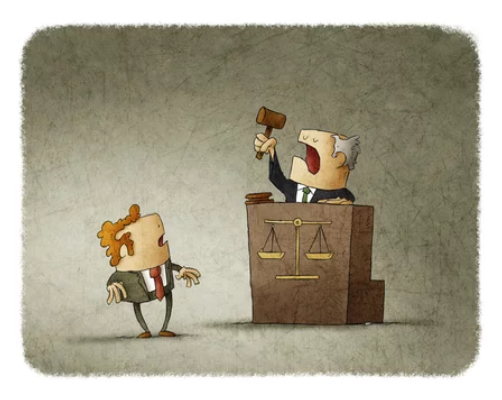 [Speaker Notes: the new possibility for judges to confiscate unexplained wealth which cannot be explained by legal income, and which result from organised criminal activities, even if a conviction cannot be reached. This new confiscation measure, which was so far only available in a handful of Member States, will allow to take away the illicit gains of criminals that are able to hide their tracks and escape prosecution, especially those at the top of the criminal enterprise]
Gestión y eliminación
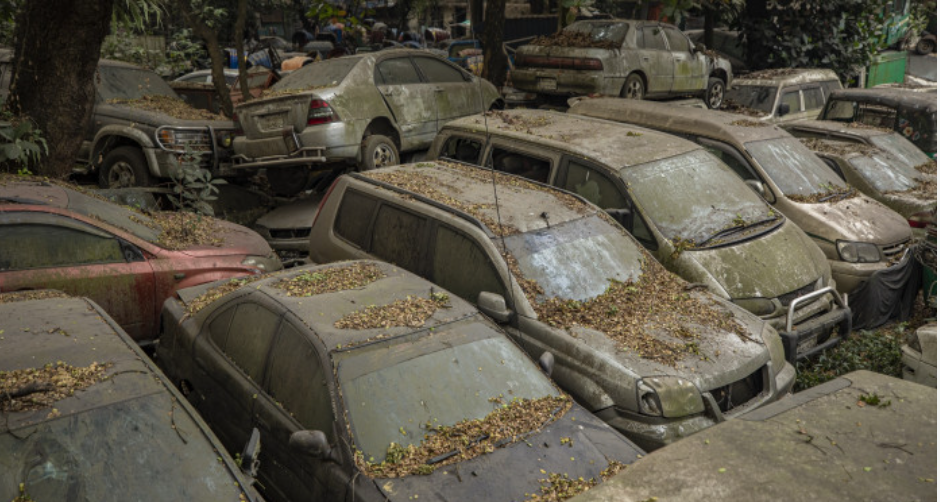 Oficinas de gestión de activos 
Planificación de la gestión de activos 
Antes o poco después del embargo
Ventas interlocutorias - vender bienes para preservar el valor
Si los bienes son perecederos, se deprecian rápidamente, demasiado difíciles de gestionar
Herramienta para una gestión eficaz de los bienes (por ejemplo, registro de bienes embargados y decomisados)
Sin normas vinculantes sobre reutilización social; víctimas
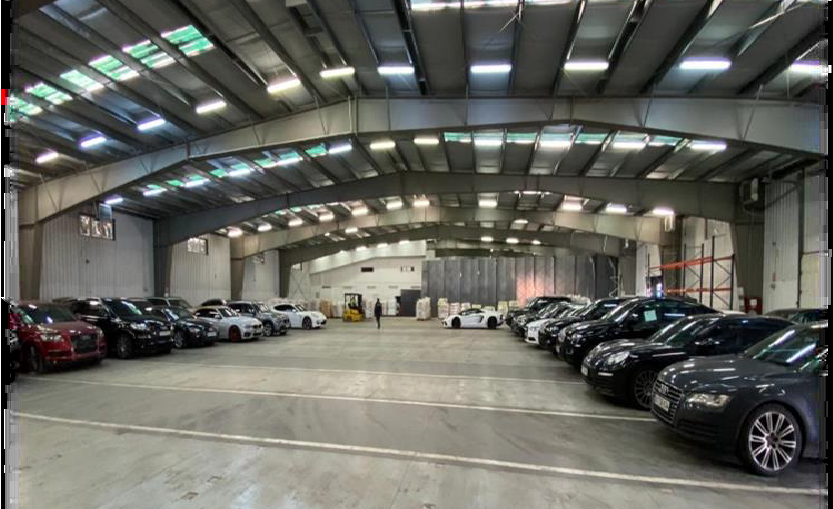 Enfoque estratégico de la recuperación de activos
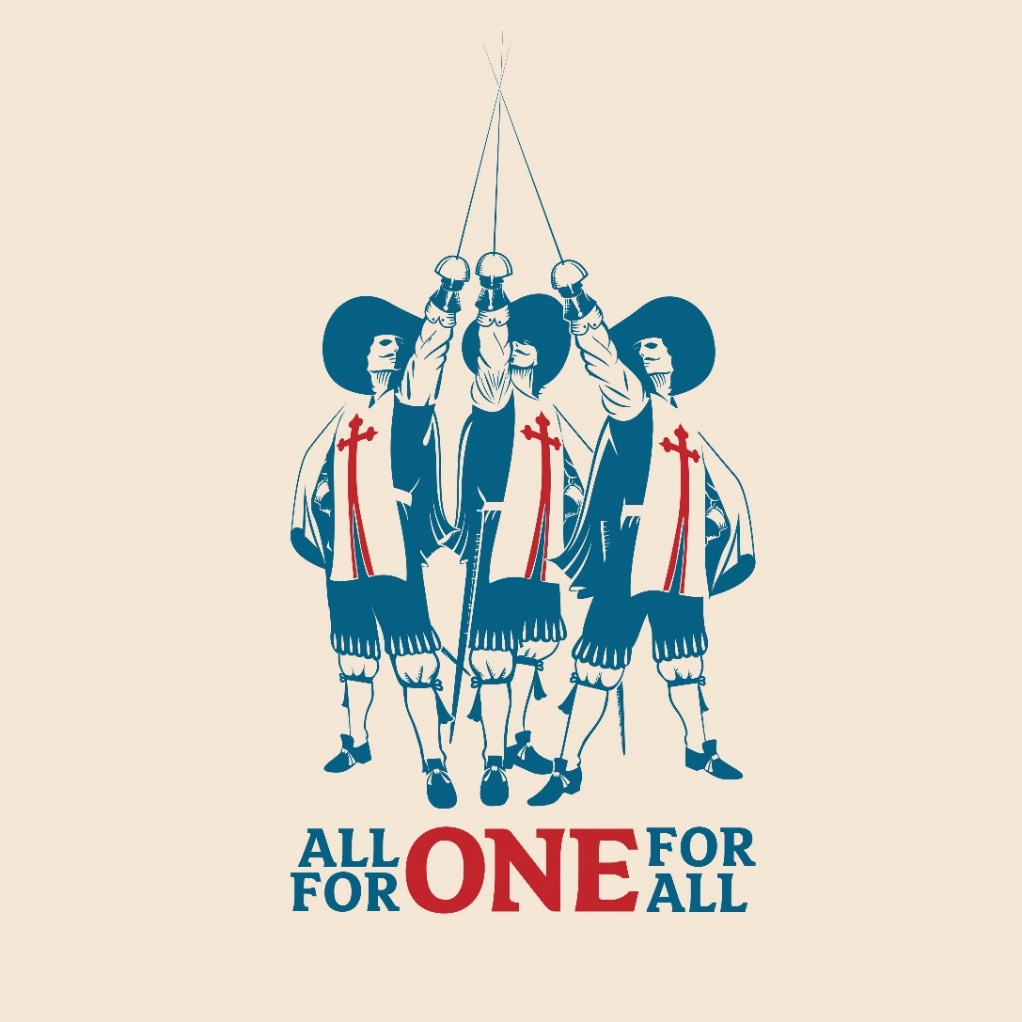 Estrategias nacionales 
Recursos y formación (para ORA y OMA)
Cooperación con organismos y agencias de la UE (Eurojust, Europol, OEPP) y con terceros países
[Speaker Notes: Victims claims have to be taken into account during confiscation 
Tracing with a view to victim claims (if claims of criminal nature) by AROs 
Information sharing by AROs with authorities deciding upon or executing claims
Compensation claims shall not be negatively affected by execution of confiscation]
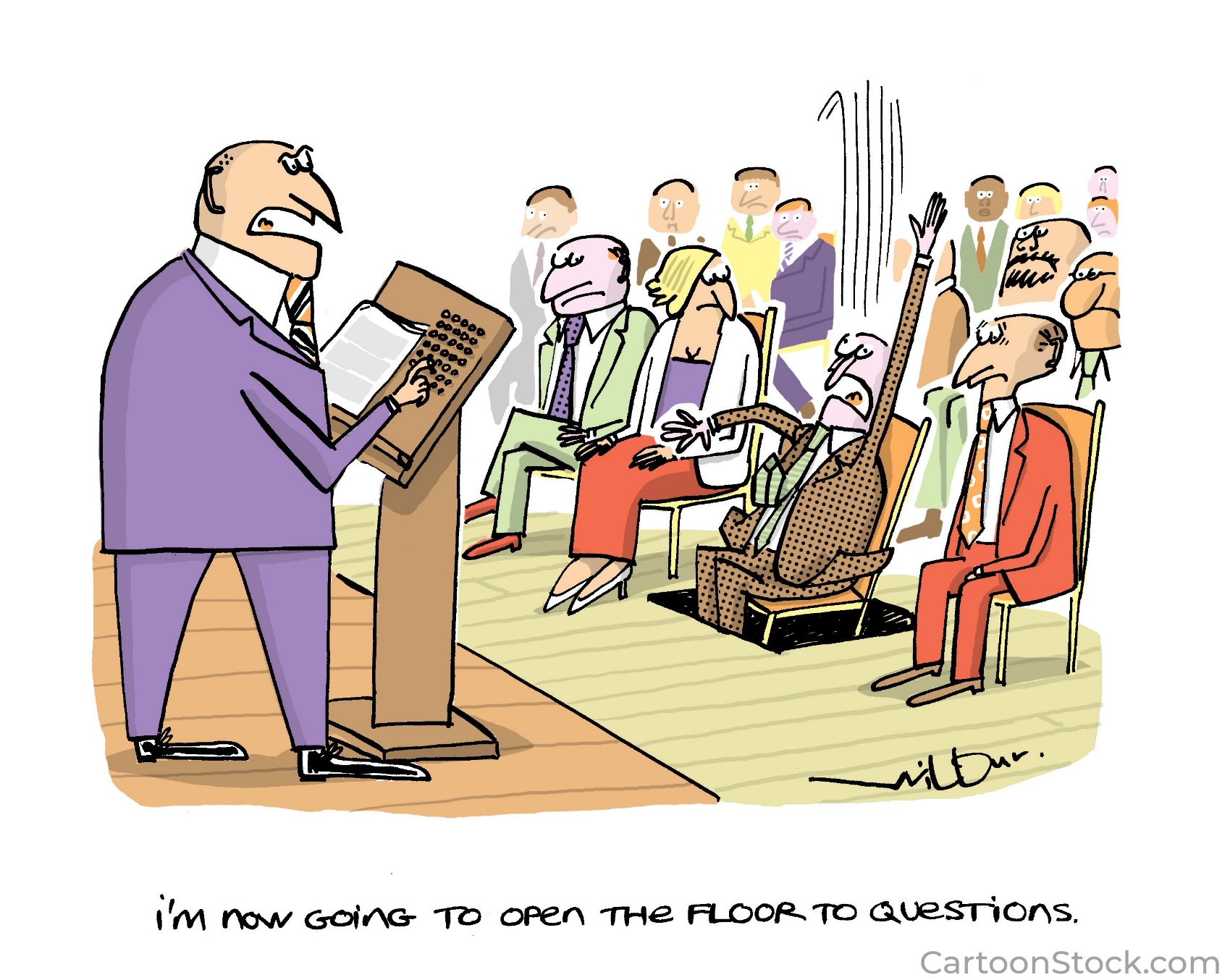 ¡Gracias!
© European Union 2020
Unless otherwise noted the reuse of this presentation is authorised under the CC BY 4.0 license. For any use or reproduction of elements that are not owned by the EU, permission may need to be sought directly from the respective right holders.
Slide xx: element concerned, source: e.g. Fotolia.com; Slide xx: element concerned, source: e.g. iStock.com
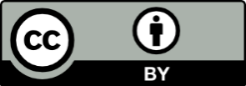 [Speaker Notes: Update/add/delete parts of the copy right notice where appropriate.
More information: https://myintracomm.ec.europa.eu/corp/intellectual-property/Documents/2019_Reuse-guidelines%28CC-BY%29.pdf]